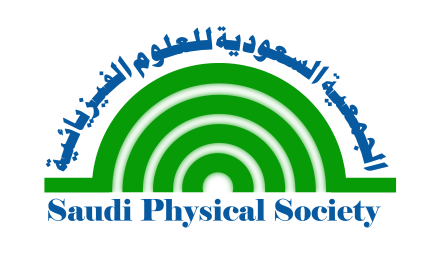 نشاط علمي صيفيمسا﻿ئل متنوعة في أساسيات ا﻿لفيزياء
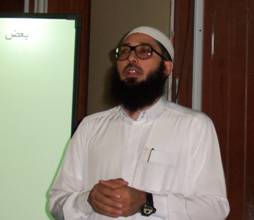 زين بن حسن يماني
مدير مركز التميز البحثي لتقنية النانو بجامعة الملك فهد للبترول والمعادن
نائب رئيس مجلس إدارة الجمعية العلمية السعودية للعلوم الفيزيائية
المحاضرة الثالثة
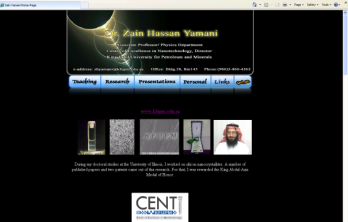 16شعبان، 1434 هـ
معالجة الصعوبات في المجموعة الثالثة من الأسئلة
التعرض إلى أسلوب “الصور” في الكهروستاتيكا
التغذية الرجعية
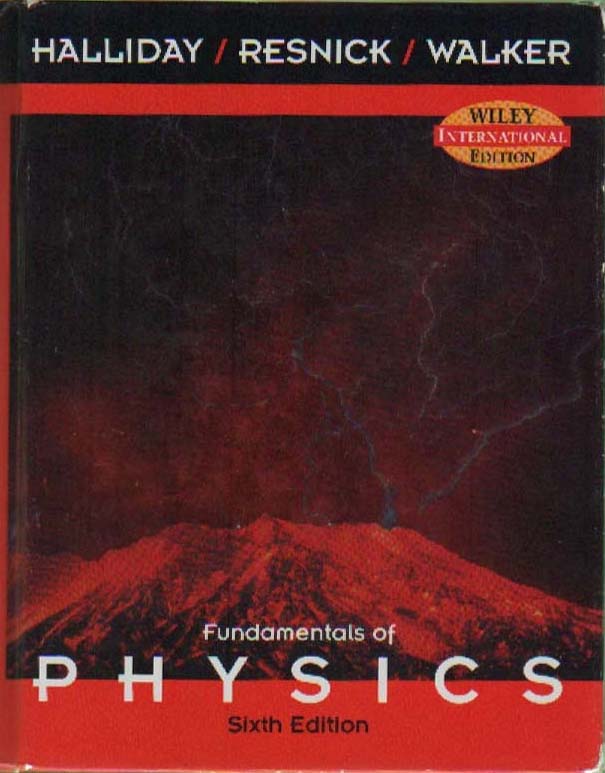 Fundamentals of Physics by David Halliday, Robert Resnick, and Jearl Walker
http://faculty.kfupm.edu.sa/phys/zhyamani/Arabic/Dawrat/Physics%20Review-1434-SPS/PR-1434-SPS.html
معالجة الصعوبات في المجموعة الثالثة من الأسئلة
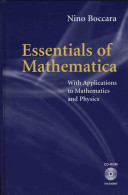 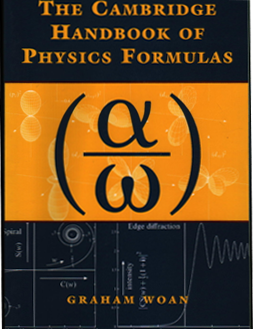